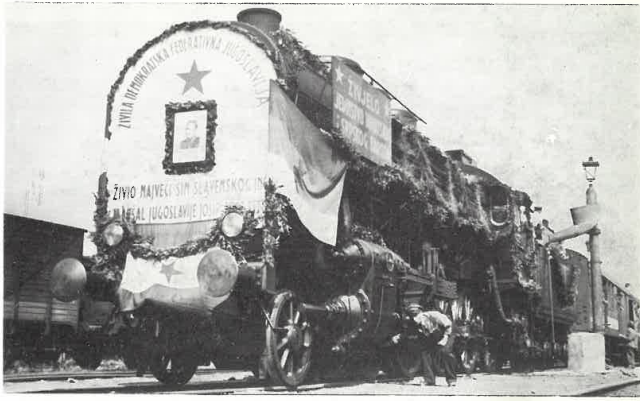 Kolonizacija Slavonije u razdoblju NDH (1941.-1945.) i poslijeratne Jugoslavije
Kolegij: Hrvatska politička povijest
Profesor: doc. dr. sc. Danijel Jurković
Student: David Marković-Đurin
Definicije
kolonizacija - „(prema lat. colonia: naseobina), plansko preseljavanje stanovništva, naseljavanje slobodnih nenaseljenih teritorija u vlastitoj zemlji (unutrašnja kolonizacija).”
 konfiskacija -  „(kasnolat. confiscatio: zapljena imovine). Konfiskacija se sastoji u oduzimanju prava vlasništva pokretnih i nepokretnih stvari osuđene osobe u trenutku pravomoćnosti presude, i to bez naknade; konfiscirane stvari u pravilu prelaze u državno vlasništvo.” 
 eksproprijacija - „(latinski: expropriare izvlastiti) ili izvlaštenje, prisilno, zakonom predviđeno i regulirano oduzimanje imovine u privatnom vlasništvu ili ograničenje određenoga imovinskog prava koje se aktom vlasti nalaže zbog općih, javnih interesa. Eksproprijacija je mjera čija se pravovaljanost prosuđuje samo uz davanje primjerene odštete ili naknade; u protivnom bi se radilo o konfiskaciji.”
Kolonizacija u međuratnom periodu
U međuratnoj Jugoslaviji većina stanovnika Hrvatske živjela je na selu 
Godine 1921. čak 72% stanovništva bavilo se poljoprivredom
Problem usitnjenosti zemljišta (Dalmacija i Hrvatsko zagorje)
 Zakoni o agrarnoj reformi iz 1919. i 1931. godine 
Ukidaju se feudalni ostatci 
Veliki su posjedi eksproprirani uz vrlo malu nadoknadu, nadoknadu su dobili samo državljani Kraljevstva SHS 
Oko 50% velikih posjeda eksproprirano je od strane države 
 Doseljavanje tzv. solunaša na prostor Slavonije koji dobivaju izvlaštenu zemlju 
 Doseljava se i manji broj Hrvata s područja Like, Hrvatskog zagorja i Dalmacije
Kolonizacija u razdoblju NDH
10. travnja 1941. proglašena je Nezavisna Država Hrvatska 
 Već 13. travnja izlazi u novinama članak: Što je dakle prirodnije i jednostavnije, nego u Slavoniji, bogatoj zemljom, a siromašnoj djecom, naseliti Hrvate iz drugih krajeva, gdje ima malo zemlje, a mnogo djece.
 5. svibnja 1941. osnovan je Zavod za kolonizaciju  
Vrhovno državno tijelo zaduženo za proces kolonizacije i rješavanje zemljišnih odnosa
Za prostor Slavonije i Srijema djelovali su i uredi u Osijeku i Hrvatskoj Mitrovici 
Zavod je surađivao s drugim državnim ministarstvima
 Zadaće zavoda: - da omogući pribavljanje zemlje onima koji nemaju uopće ili nemaju dovoljno                             - da omogućuje pribavljanje zemlje hrvatskim iseljenicima i povratnicima                             - da se brine oko gospodarskih, prosvjetnih i zdravstvenih prilika naseobina i naseljenika                             - da pusta, močvarna i podvodna, neobrađena i nedovoljno obrađena zemljišta privodi gospodarskoj kulturi i osposobi za naseljavanje
Oduzimanje zemljišta u NDH
ZAKONSKA ODREDBA o nekretninama tzv. dobrovoljaca § 1. : Sva zemljišta, što su bila podijeljena t. zv. dobrovoljcima na području Nezavisne Države Hrvatske proglašujem današnjim danom hrvatskom narodnom imovinom. Nitko od dosadanjih vlasnika i posjednika nema pravo na bilo kakovu odštetu za tu zemlju niti za bilo što, na toj zemlji sagrađeno.
Zakon je donesen 18. travnja 1941. 
Ovim zakonom oduzima se zemlja tzv. solunašima (kolonistima)
Je li riječ o eksproprijaciji ili konfiskaciji? 
 § 3 Gornje zemlje podijelit će se u vlasništvo Hrvatima seljacima
 Ovim je zakonom posjed izgubilo 8581 obitelj, od čega 4964 u Slavoniji i 3617 u Srijemu
Na tim je zemljištima ukupno živjelo 42905 osoba
Iseljavanje Srba u Srbiju
28 000 solunaša bilo je deportirano na teritorij Srbije (Mačva)
Deportacije započele već u lipnju 1941.
 Deportacije srpskih pravoslavnih svećenika
Njihova imovina konfiscirana 
 Masovne deportacije srpskog stanovništva
Opseg i intenzitet deportacija ovise o lokalnim ustaškim vlastima 
Mnogi su i samo pobjegli u Srbiju
Oduzimanje vlasništva u NDH
U razdoblju pred Drugi svjetski rat židovsko stanovništvo u Hrvatskoj posjedovalo je približno 10 % industrije te 1/8 veleposjeda 
 Vlasti NDH konfisciraju svu židovsku imovinu 
 Vlasti NDH konfiscirale su i imovinu Roma, kao i svih koji su se protivili režimu
 ZAKONSKA ODREDBA o imovini osoba iseljenih s područja Nezavisne Države Hrvatske (kolovoz 1941.)
§ 3. – Sva imovina iseljenih postaje imovinom NDH. Sva imovina koja služi u poljoprivredne svrhe (uključujući stambene i gospodarske objekte) neka se ustupi u posjed Zavodu za kolonizaciju u Zagrebu
Kolonizacija u NDH
Novinski članak iz 13. travnja 1941. : Zašto da naš narod u Hrvatskom Zagorju, Lici, Hercegovini ili Dalmaciji gladuje, kad u Slavoniji ima još dosta mjesta za tisuće novih stanovnika, koje bi Slavonija mogla prehraniti i još bi preostalo hrane!
Slavonija na glasu kao obećana zemlja
 Iseljavanje i oduzimanje zemljišta Srba, Židova, Roma i ostalih koji se protive režimu NDH dovelo je do viška zemljišta
 Slavonija je u tom razdoblju imala manjak radne snage u odnosu na količinu obradive zemlje
Slavonija za razliku od prostora Like, BiH, unutrašnjosti Dalmacije ima manje ratnih razaranja
 Vlasti NDH žele promijeniti etničku sliku istočne Slavonije
Kolonizacija u NDH
Oduzeta zemlja davala se u zakup (ne u vlasništvo) novim kolonistima, najčešće etničkim Hrvatima i Nijemcima (Folksdojčerima)
Zakup se plaćao novcem ili u naturi 
 Dijelom zemljišta i gospodarskih objekata upravljala je država
 Planska kolonizacija provodila se od 1941. do 1943. godine 
Većina kolonizacije odvila se tijekom 1941. godine 
Pitanje: Zašto je 1943. došlo do smanjenja planske kolonizacije? 
 Kolonisti su najčešće dolazili iz Prigorja, Podravine, Dalmacije, pa zatim iz Hrvatskog zagorja i Hercegovine 
 Procjene govore o 6.700 do 9.500 kolonističkih obitelji 
Od toga je oko 2.200 obitelji bilo iz redova mjesnih agrarnih interesenata	
 Ukupan broj kolonista procjenjuje se na između 60.000 i 70.000 ljudi
Naselja kolonista
Naseljavanje kolonista u već napuštene kuće i imanja 
 Naseljavanje na krčevine, često bez osnovnih uvjeta za stanovanje
Gradnja improviziranih nastambi na tim prostorima
 Ministarstvo šumarstva i rudarstva pružalo je materijalnu pomoć kolonistima 
Daje im zemljište za gradnju naselja, građevinski materijal, drvo za razne potrebe
 Problem je manjak zemljišta 
Isušivanje močvara kako bi se dobilo više obradive površine 
Sadnja riže na tom području – ograničen uspjeh
Socijalistička Jugoslavija
Nakon pobjede partizana u ratu uspostavljena je Demokratska Federativna Jugoslavija
 Masovna ubojstva i zločini od strane nove vlasti 
 Već 21. studenog 1944. u Beogradu, predsjedništvo AVNOJ-a  donijelo je zakon o konfiskaciji imovine svim osobama koji su sudjelovale na strani sila Osovine 
Oduzima se imovina svim Nijemcima bez obzira jesu li sudjelovali na strani nacističke Njemačke 
U sljedeće dvije godine donose se novi zakoni o konfiskaciji 
 Ukupna površina napuštenih njemačkih i mađarskih posjeda iznosila je 69 000 hektara 
 Ukupna površina napuštenih srpskih posjeda bila je 29 000 hektara
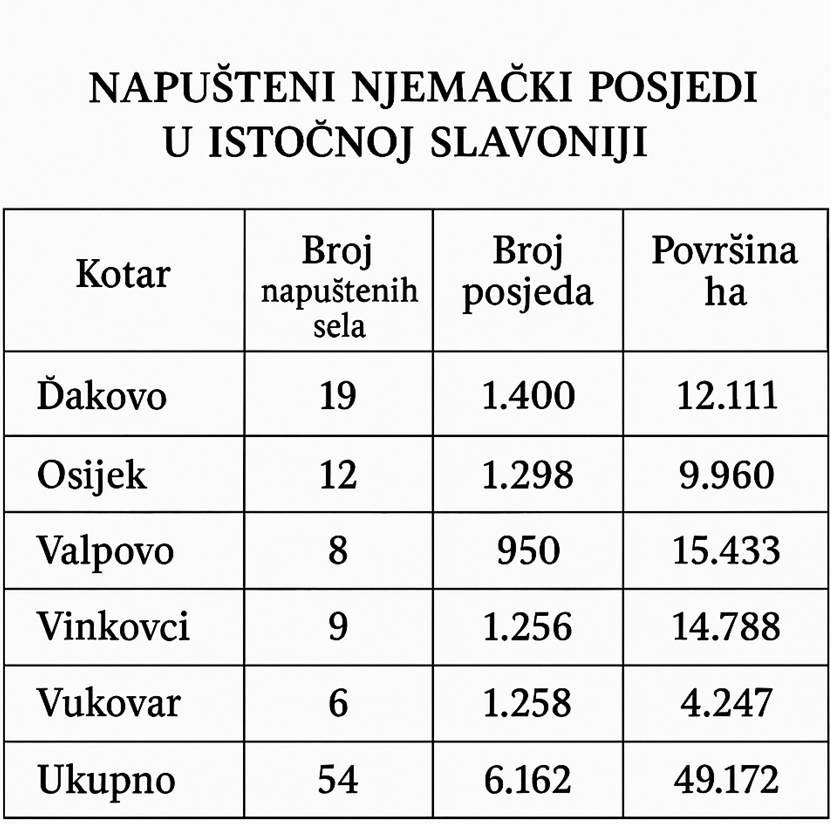 Đakovo
Kretanje broja Nijemaca, Mađara i Židova na području slavonskih županija 1900.-1948.
Problemi u provedbi kolonizacije
Pitanje muhadžira 
Muhadžiri – stanovnici s prostora Bosne i Hercegovine koji su se tijekom rata samovoljno preselili na u Slavoniju i sjevernu Hrvatsku
Partizani su ih smatrali suradnicima okupatora
Deportirali sve muhadžire (23 000) natrag u BiH
 Pitanje statusa kolonista iz razdoblja NDH 
Kolonisti iz NDH koji su surađivali s ustaškim vlastima morali su napustiti svoja imanja 
Prijašnjim vlasnicima zemlje oduzete tijekom NDH imovina je vraćena 
Određeni kolonisti su mogli ostati 
 Problem useljavanje Slavonaca u prazne kuće 
Mnogi su se useljavali u napuštene kuće koje su bile bolje od njihovih 
Zakonom iz veljače 1946. – prisilno napuštanje takvih kuća ako nema opravdanog razloga za stanovanje
Zakon o agrarnoj reformi i kolonizaciji
Zakon je donesen 23. kolovoza 1945. godine
 Poslovi agrarne reforme i kolonizacije obavljani su na razini zemaljskih ministarstava poljoprivrede 
Tek u studenom 1945. ratificiran od strane Predsjedništva Narodnog sabora Hrvatske
 Prvi zakon koji je zahtijevao promjenu vlasničkih odnosa na temelju proizvodnog odnosa
Odnosno, zakonom je predviđeno da „Zemlja pripada onome koji je obrađuje”
„Dodijeljeno zemljište prelazi u privatnu svojinu lica kome je dodijeljeno i odmah će se upisati u zemljišne knjige.“
 Nije u potpunosti privatno zemljište 
Ne smiju prodavati zemljište niti ga staviti u zakup sljedećih 20 godina
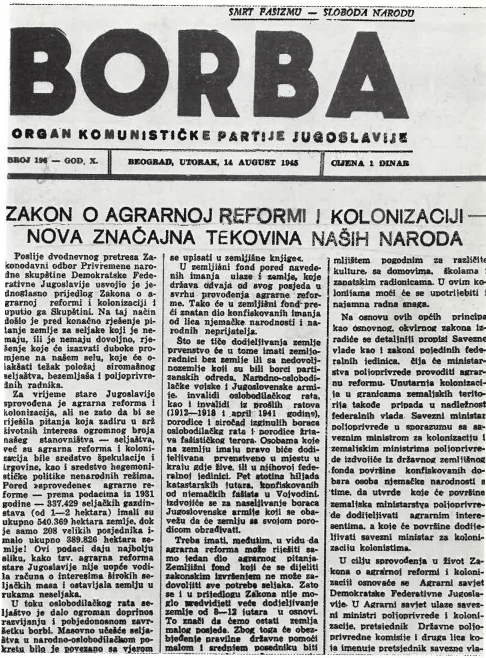 Zakon o agrarnoj reformi i kolonizaciji
Ovim zakonom zakonski je utvrđena eksproprijacija imovine:
Svih zemljišnih posjeda većih od 45 ha ili 30 ha (obradive površine)
Banaka, poduzeća i imovine dioničarskih društava 
Svih crkvenih posjeda većih od 10 ha
Svih posjeda koji su tijekom rata ostali bez vlasnika ili pravnih nasljednika

 Odšteta je određena u visini jednogodišnjeg prihoda po hektaru
 Nisu svi dobili odštetu - konfiskacija
Zakon o agrarnoj reformi i kolonizaciji
Sva oduzeta zemlja otišla je u zemljišni fond agrarne reforme i kolonizacije
Iz toga fonda kolonisti su sveukupno dobili 47 109 ha (12,1% zemljišnog fonda)
 Prednost bi dobivanju zemlje imali su:
Zemljoradnici bez zemlje ili s nedovoljnom količinom zemlje
Pripadnici NOB-a
Obitelj i siročad pripadnika NOB-a
Sve žrtve fašističkog terora 
 Maksimalna veličina zemljišnog posjeda koju je mogla imati jedna obitelj bila je između 20 i 35 ha
 U prosjeku je jedna obitelj dobivala oko 5-6 hektara zemlje
Uprava za vođenje poljoprivrede na razini Jugoslavije 1945.
Uprava za vođenje kolonizacije u Hrvatskoj
Kolonizacija Slavonije
Kolonizacija Slavonije trajala je od ožujka 1946. pa do proljeća 1947.
Komisija za provedbu kolonizacije Slavonije i okružne komisije bile su odgovorne za provedbu kolonizacije
 Početni plan kolonizacije uključivao je dvije etape
1. etapa gdje bi se trebali useliti u napuštene kuće 
2. etapa gradnja planskih naselja – manji broj naselja u Krndiji 
Plan napušten 1947. godine, 2. etapa se nikad nije provela u potpunosti 
 Ciljevi kolonizacije:
Davanje zemljišta poljoprivrednicima bez zemlje
Stvaranje malih poljoprivrednih gospodarstava, usmjerenih na zadovoljavanje osobnih potreba 
Rješavanje agrarne prenapučenosti
Kolonizacija Slavonije
Kolonizacija se provodila unutar Slavonije i doseljavanjem stanovništva izvan Slavonije 
 Unutar Slavonije zemlja se pretežito davala seljacima bez zemlje i pripadnicima NOB-a 
5027 obitelji je bilo preseljeno unutar istog okruga
 Najčešće su Hrvati iz drugih dijelova Hrvatske dolaze u Slavoniju 
4658 obitelji preselilo se iz nekog dijela Hrvatske na prostor istočne Slavonije 
Većina novih doseljenika bila je iz kotara: Prelog, Ivanec, Varaždin, Čakovec, Novi Marof, Split, Šibenik, Sinj, Knin i Benkovac 
Za kolonizaciju Slavonije bilo je dopušteno naseljavanje ljudi koji su imali zemlju u svom rodnom kraju zbog agrarne prenapučenosti Hrvatskog zagorja i Dalmacije 
 2482 obitelji kolonista iz razdoblja NDH je ostalo u Slavoniji 
 Sveukupno, preseljeno je 12 157 obitelji, odnosno 58 230 osoba 
Dobili su 47 109 ha zemlje
Put u Slavoniju
Prvo bi okupljali koloniste u tzv. sabirne centre odakle bi vlakom otišli prema svome odredištu 
 U vlaku bi dobili hranu i potrebnu medicinsku pomoć
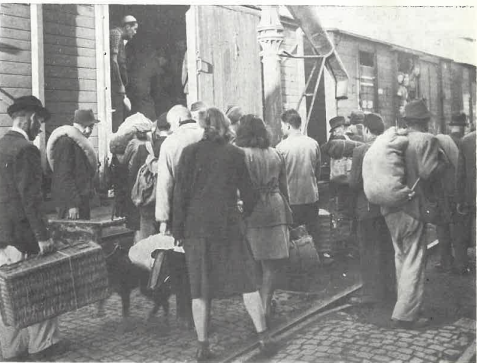 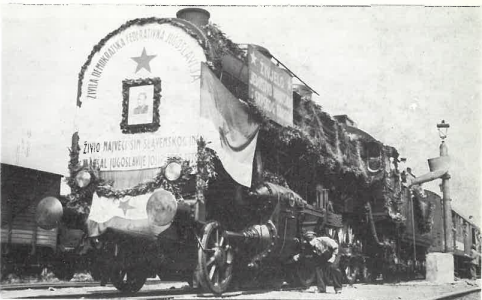 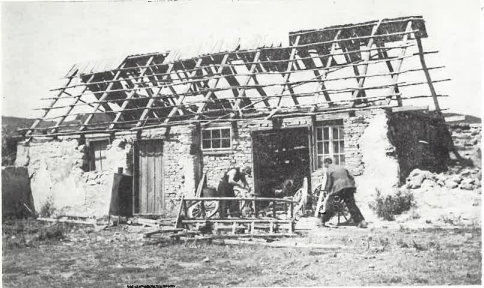 Dolazak u Slavoniju
Koloniste su često dočekale polu razrušene ili oštećene kuće koje je trebalo popraviti
 Dobili su besplatnu hranu samo za prvih 10 dana kolonizacija
Kako bi preživjeli zapošljavali su se kao najamni radnici kod drugih poljoprivrednika 
 Manjak mehanizacije i stoke, država pokušala riješiti problem novčanim zajmovima, slab uspjeh
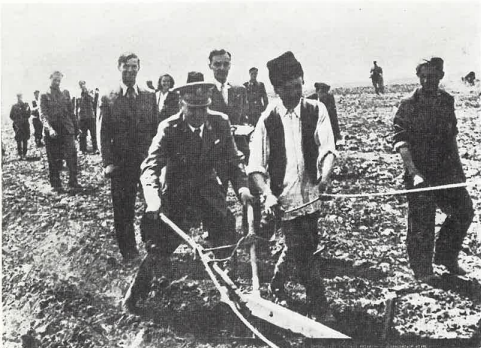 Propagandna fotografija Josip Broz Tito u Srijemu 1945.
Rasprava
Pitanje za raspravu: Je li proučavanje teme kolonizacije Slavonije u razdoblju NDH i poslijeratne Jugoslavije interdisciplinarno? Mogu li tu temu proučavati i druge znanstvene discipline osim povijesti?
Literatura
Lajić, Ivan. Ratovi, kolonizacije i nacionalna struktura Slavonije u dvadesetom stoljeću. Institut za migracije i narodnosti, Zagreb 2009. 
 Maticka, Marijan. "Kolonizacija u Hrvatskoj 1945–1948. godine." Časopis za suvremenu povijest 19, br. 2 (1987): 27-53.
 Maticka, Marijan. Agrarna reforma i kolonizacija u Hrvatskoj od 1945. do 1948. Školska knjiga, Zagreb 1990. 
 Karakaš Obradov, Marica. "Migracije stanovništva na hrvatskom području neposredno prije i nakon završetka Drugoga svjetskog rata." Časopis za suvremenu povijest 48, br. 3 (2016): 653-672. 
 Balta, Ivan. "Kolonizacija istočna Hrvatske u Drugom svjetskom ratu ." Časopis za suvremenu povijest 33, br. 2 (2001): 387-407.
 Balta, Ivan. "Kolonizacija u Slavoniji od početka XX. stoljeća s posebnim osvrtom na razdoblje 1941.-1945. godine." Radovi Zavoda za povijesne znanosti HAZU u Zadru , br. 43 (2001): 459-478.  
 Partizanska i komunistička represija i zločini u Hrvatskoj, 1944.–1946.:  ur. Vladimir Geiger i Zdravko Dizdar. Hrvatski institut za povijest, Slavonski Brod 2005.